МБУ ДО ЭЦ “ЭкоСфера” г. Липецка
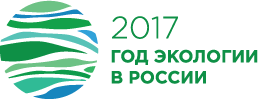 Круглый стол 
по теме: «Обеспечение непрерывного экологического образования – основная задача реализации педагогических проектов»
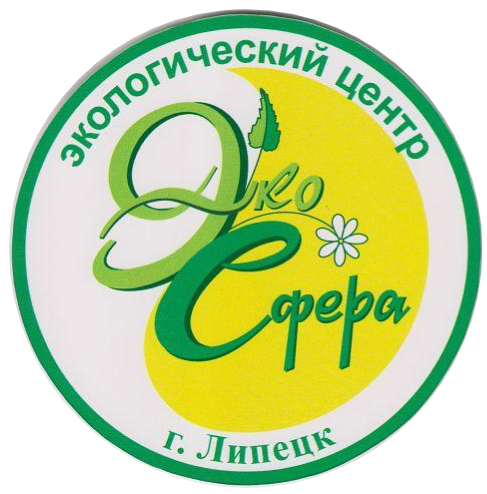 10 мая  2017 г.
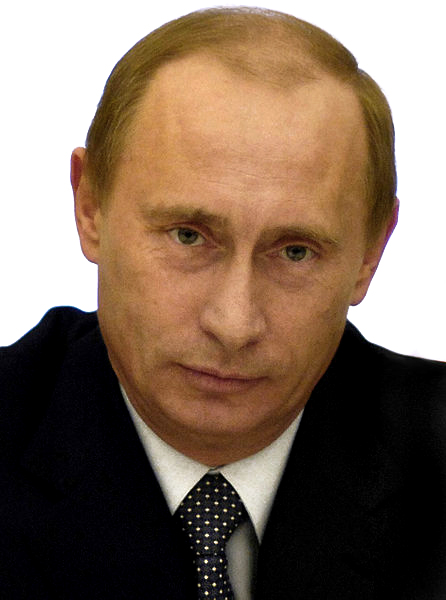 «Сегодня разговор об экологических проблемах надо вести в наступательном и практическом ключе и выводить природоохранную работу на уровень системной, ежедневной обязанности государственной власти всех уровней! 
 В. В.  Путин
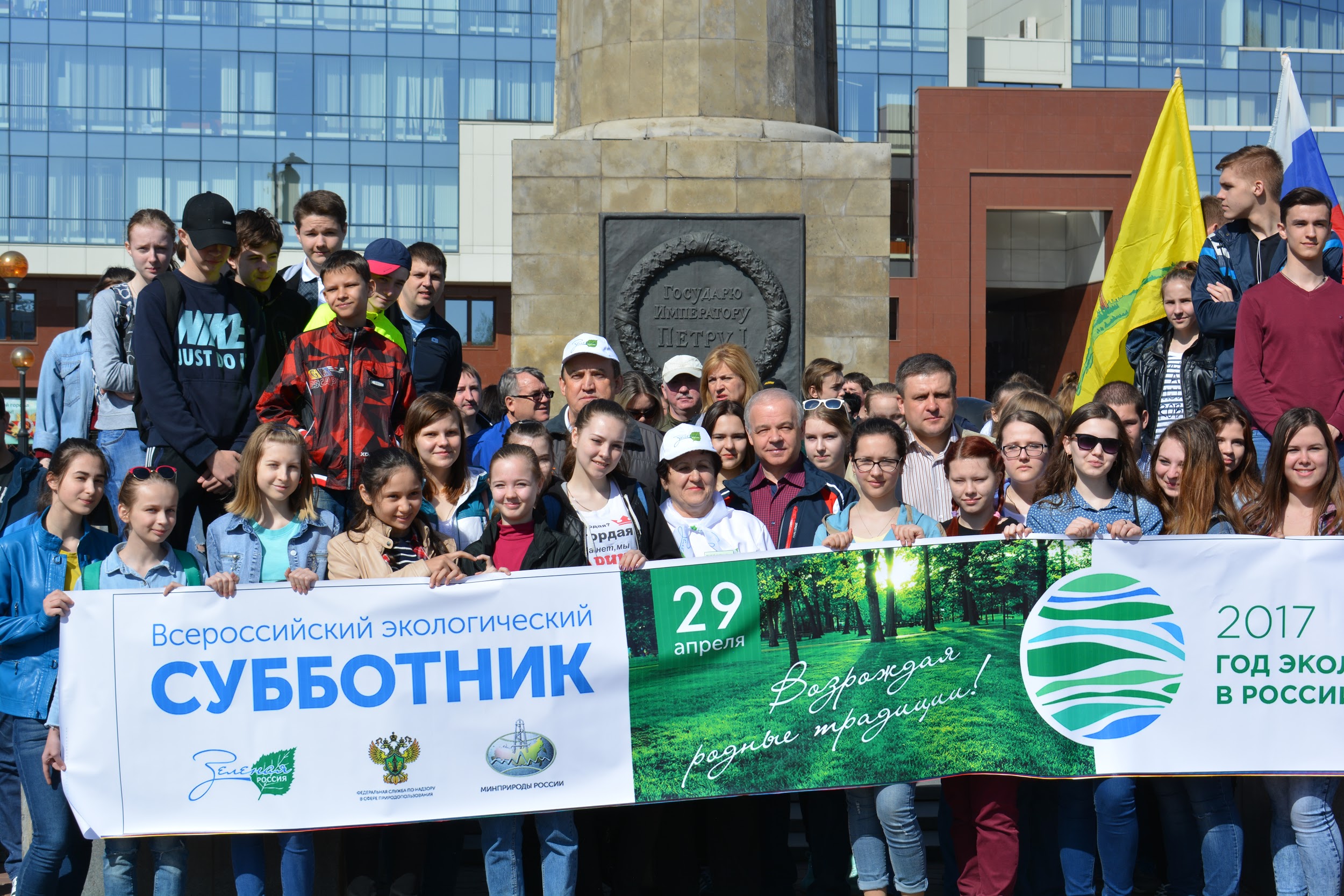 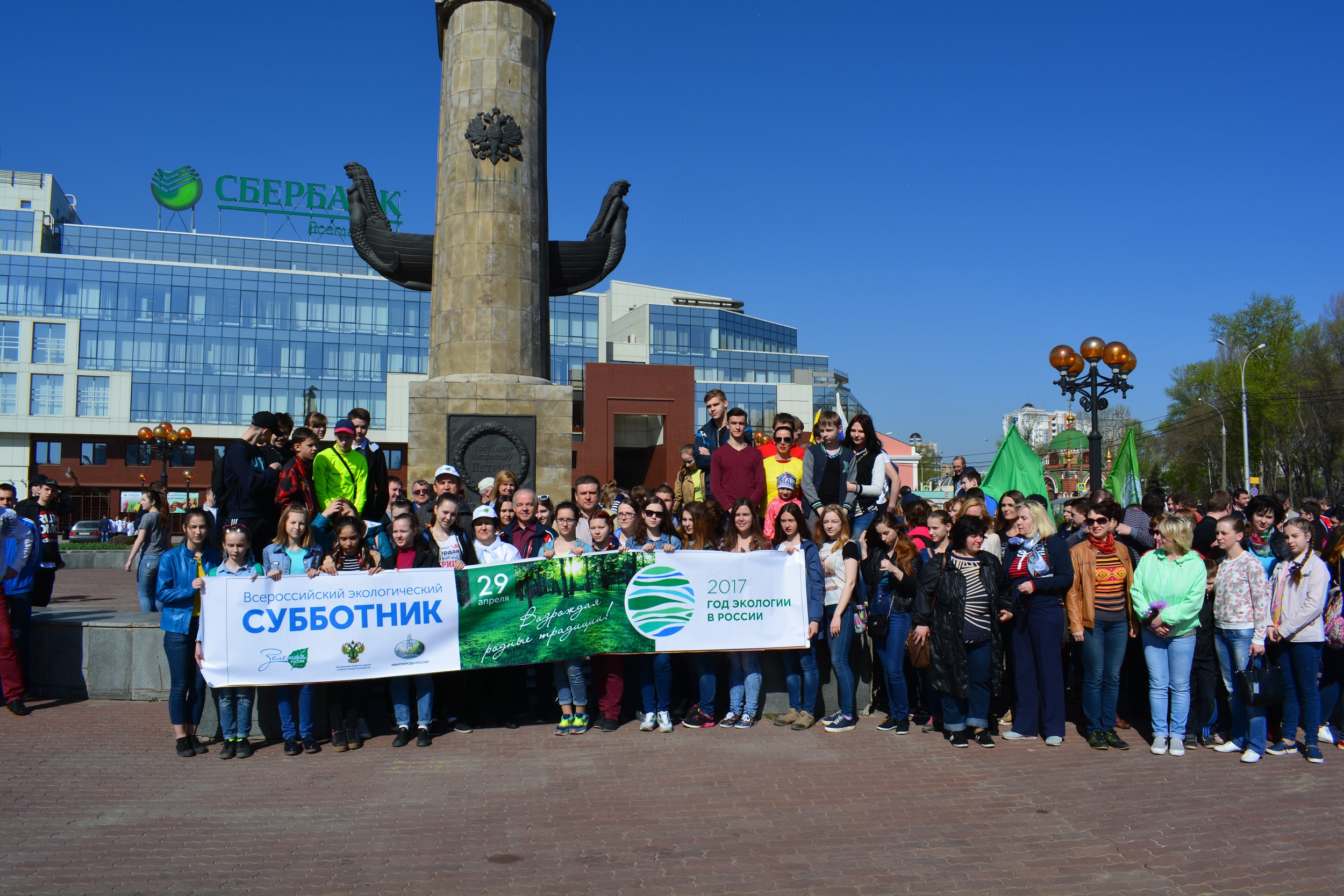 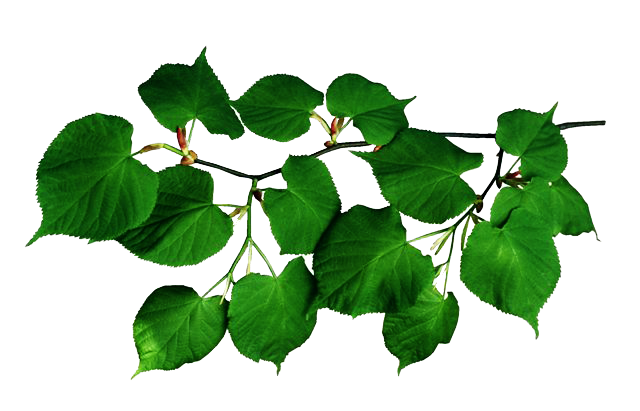 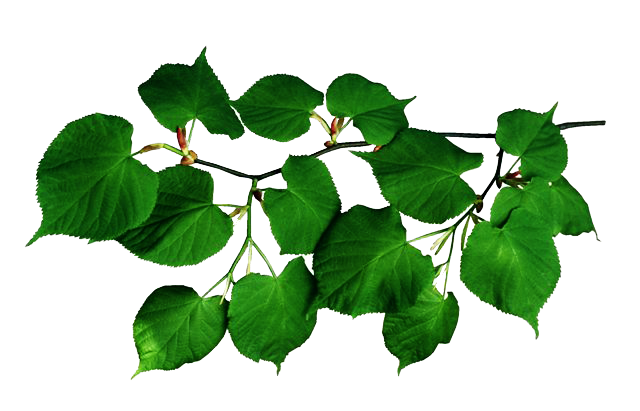 Формирование экологического мировоззрения людей гораздо легче и эффективнее происходит на ранних этапах развития личности, в то время, когда закладываются основные представления о природе и обществе. Экологические знания, полученные в школе, должны стать для граждан страны основой поведения.
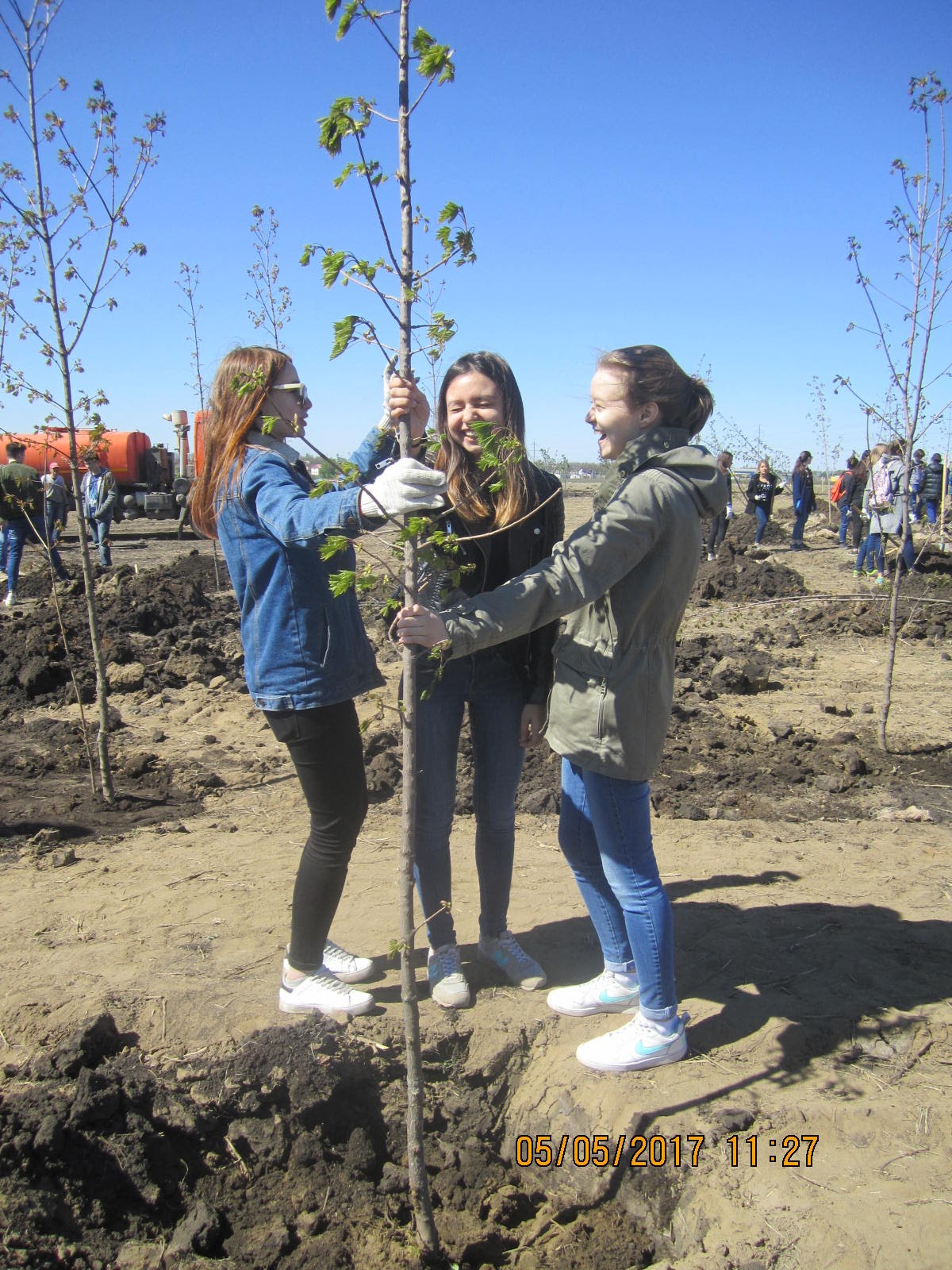 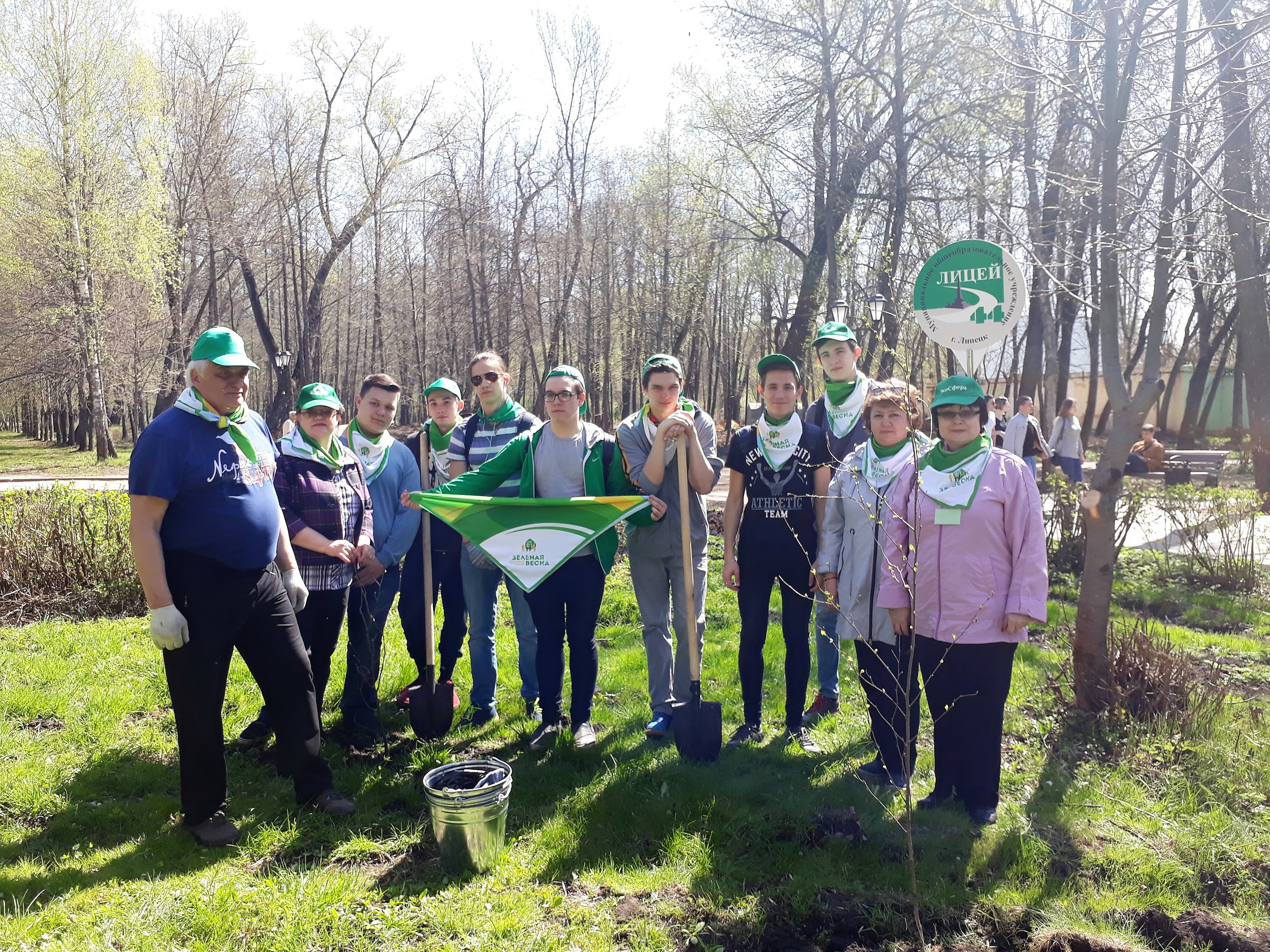 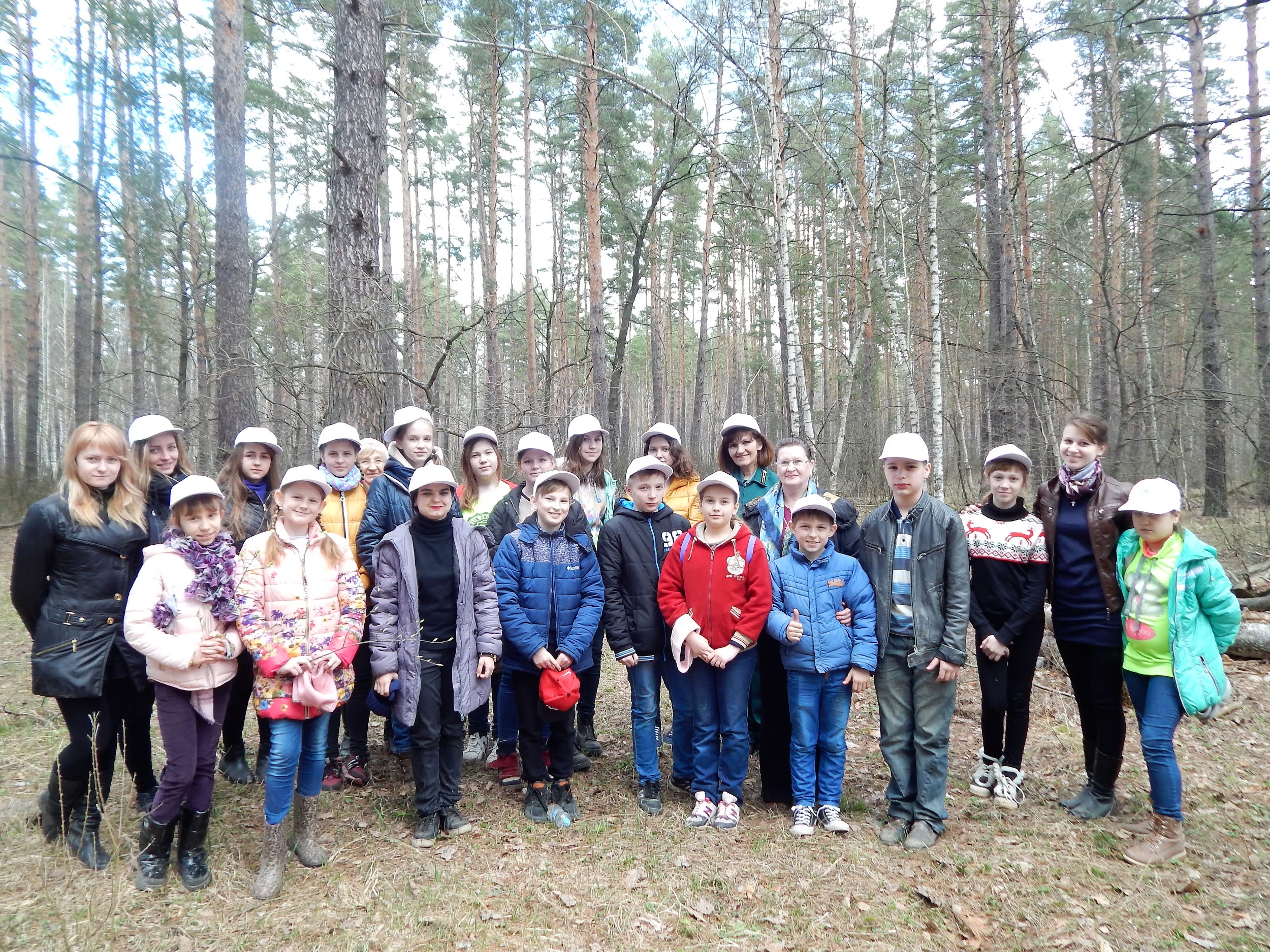 Юные экологи ДТ “Октябрьский”
высадили 3000 саженцев сосны в Фащевском лесничестве
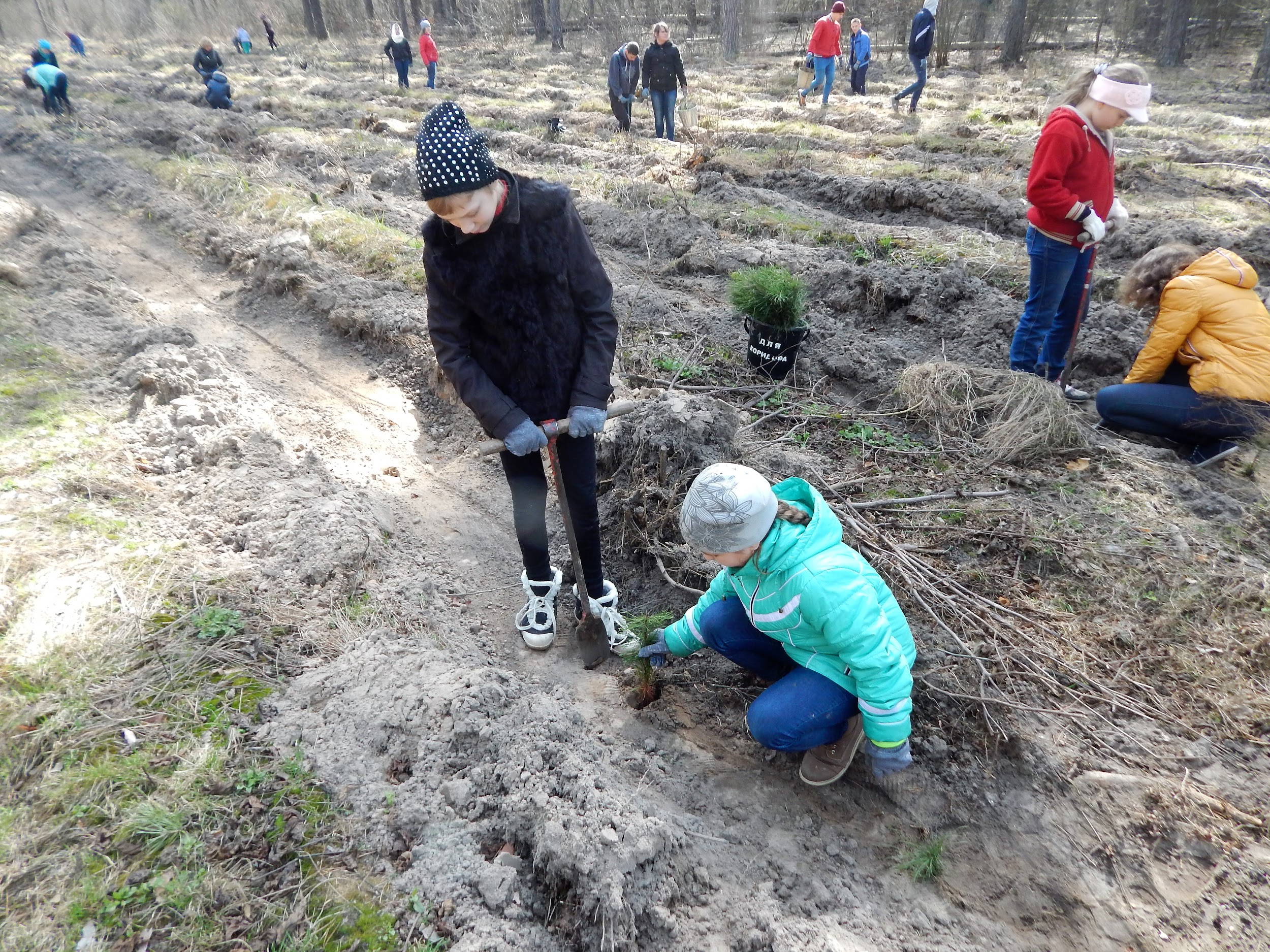 У нас в гостях журналисты СМИ:
- корреспондент ИД «Липецкая газета» Рощупкин Н.В.;
- главный редактор газеты «Аргументы и факты» 
Деревяшкина Е. Е.;
- заместитель главного редактора газеты “Золотой ключик” Милютинская С.Н. 
- главный редактор газеты «Первый номер» Скребо Е.В.;
Вопросы для обсуждения:
В чём заключается взаимодействие дошкольного учреждения с семьей по вопросу экологического образования и воспитания?
Как, с вашей точки зрения, формируется экологическое мировоззрение?
Рассматриваются ли вопросы охраны окружающей среды на заседаниях Липецкого городского Совета?
Какие инновационные формы работы с семьёй по экологическому воспитанию?
Расскажите о реализации экологических мероприятий и какую роль они играют в становлении личности?
Гражданское общество должно осознать, что экология – это здоровье, комфорт, благосостояние и жизненная потребность ежедневно!
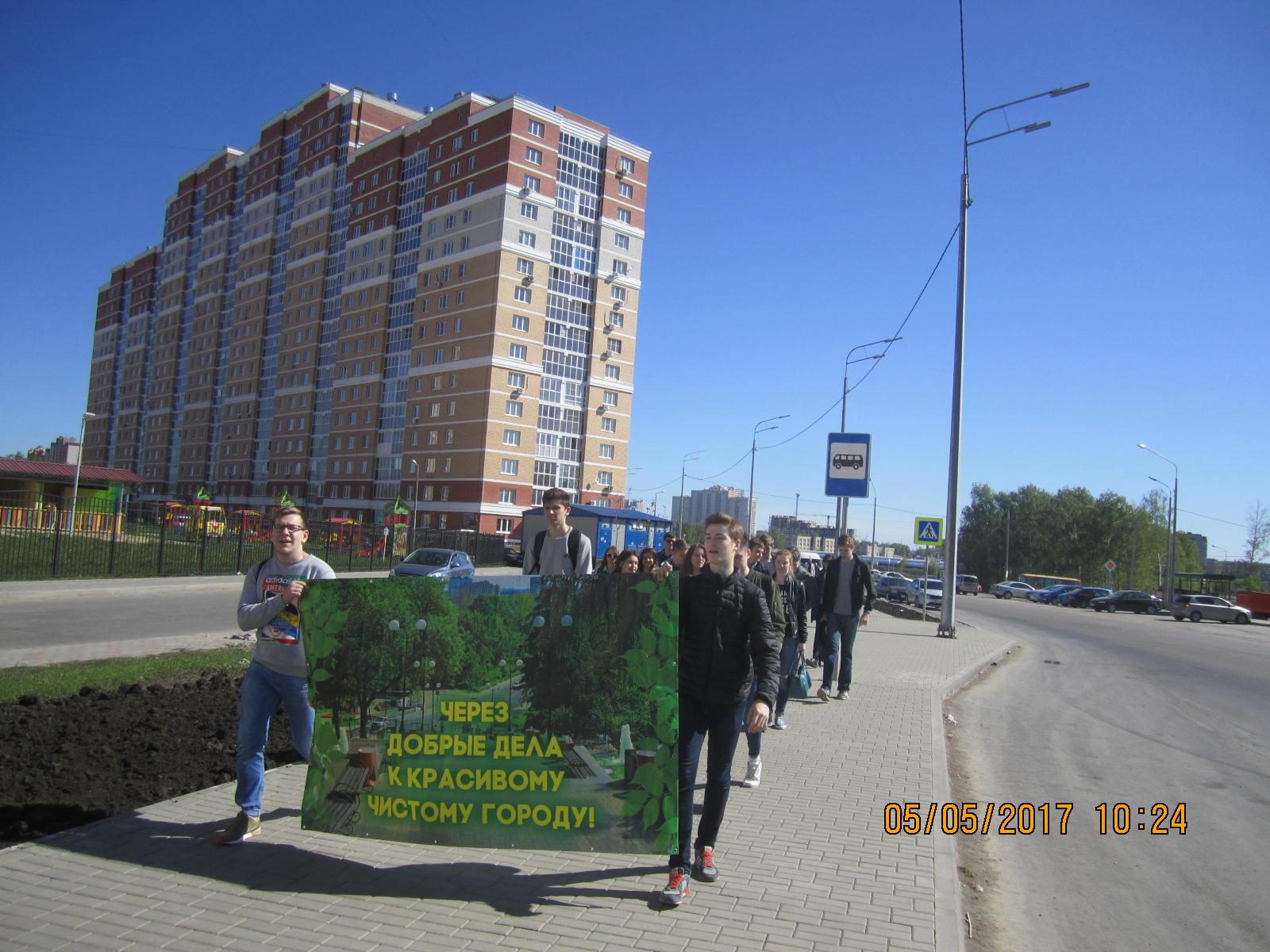 “Родной земле как матери верны...”
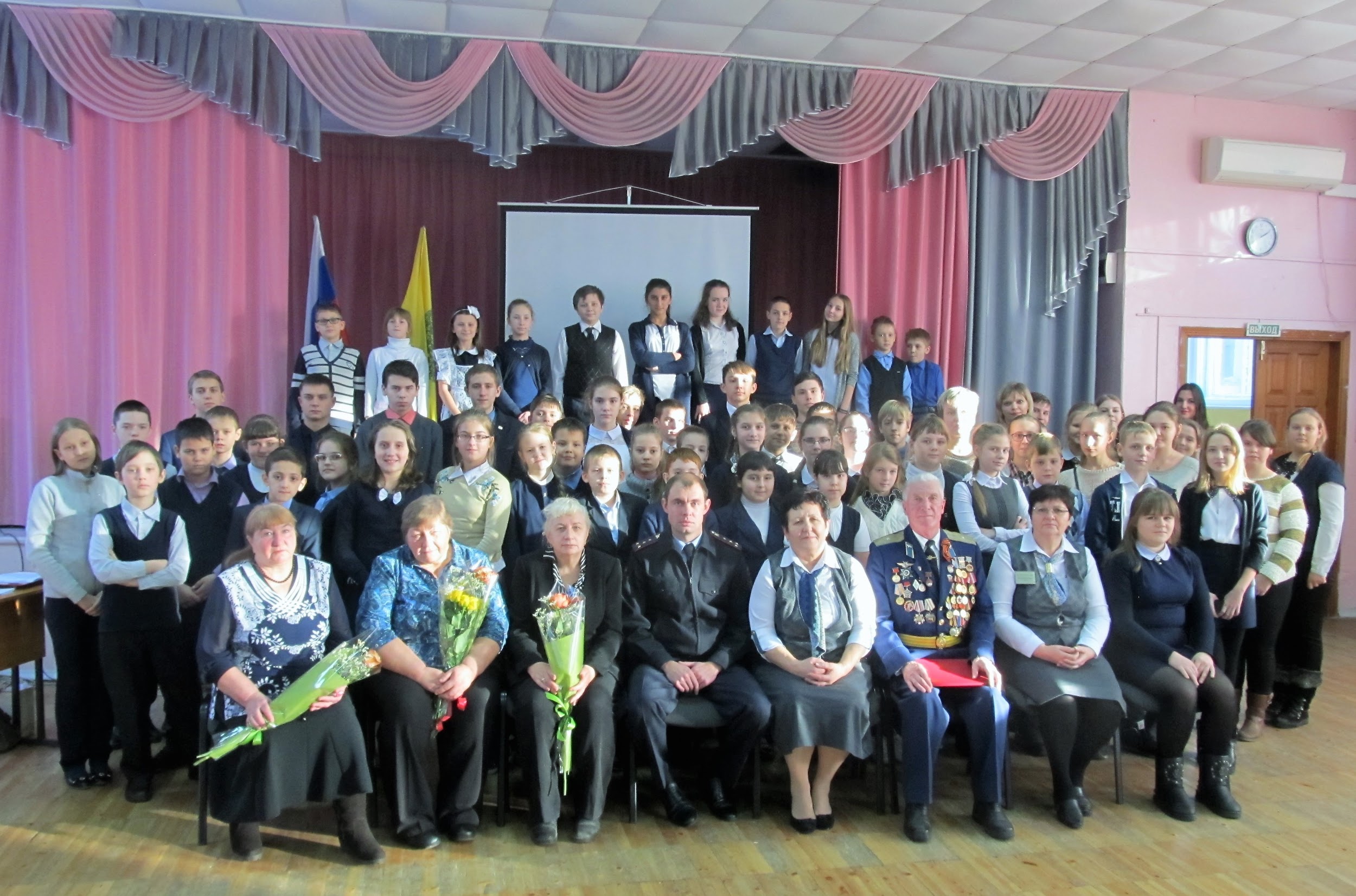 Встреча с матерями, чьи сыновья погибли в локальных войнах
Всероссийский субботник “Страна моей мечты!”
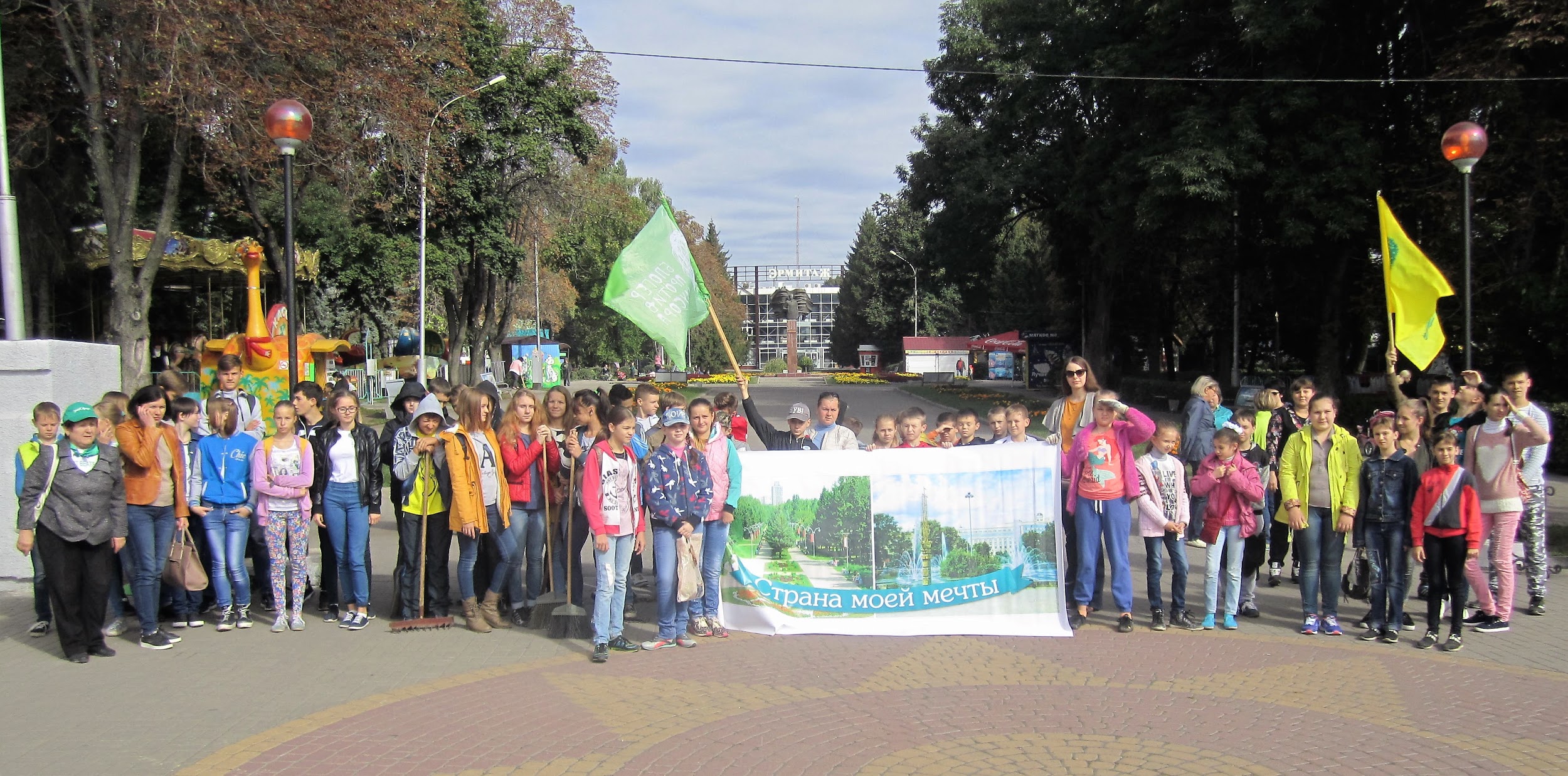 “Мусор - угроза современного мира”
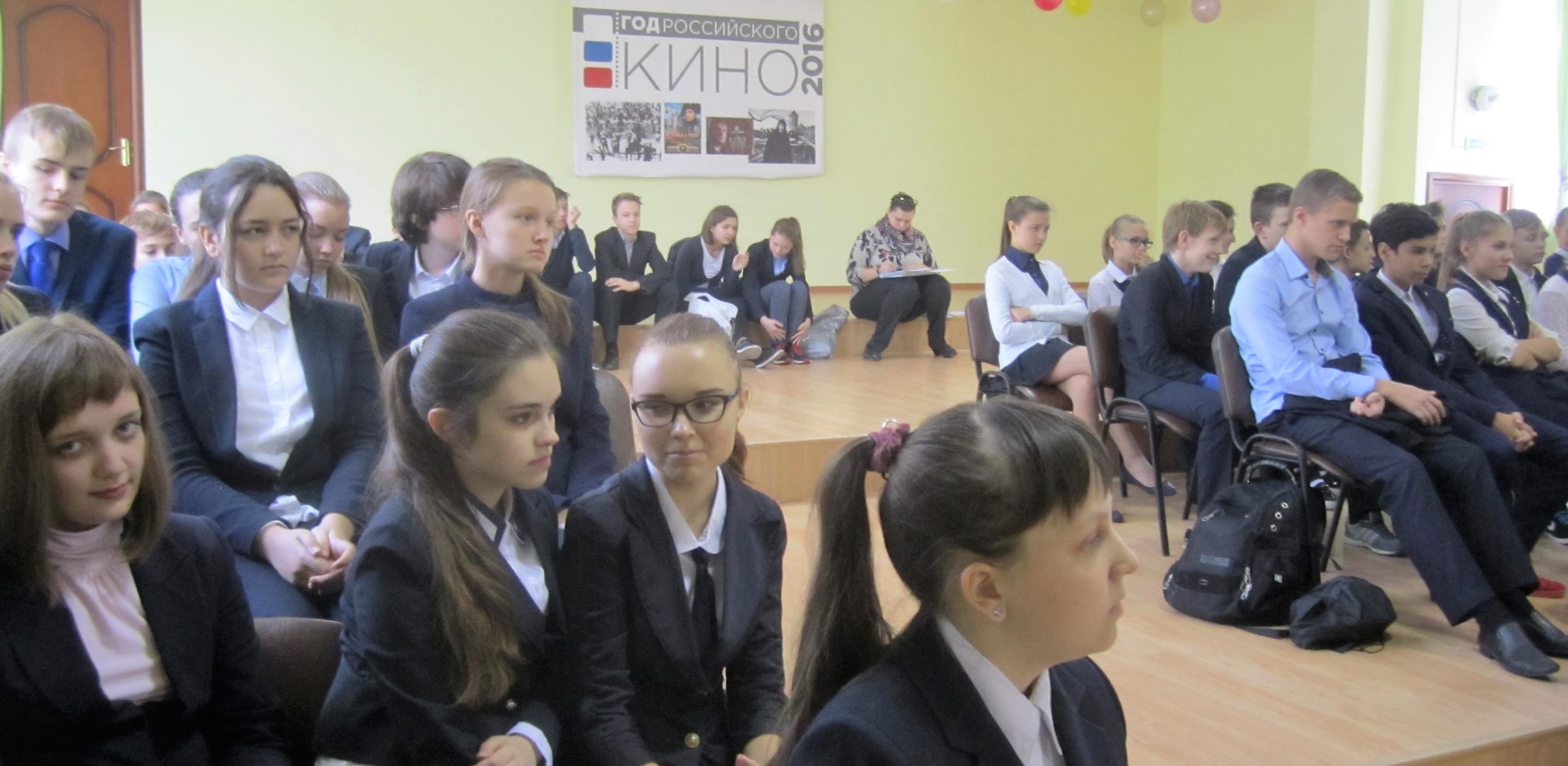 “Зелёный супермаркет”
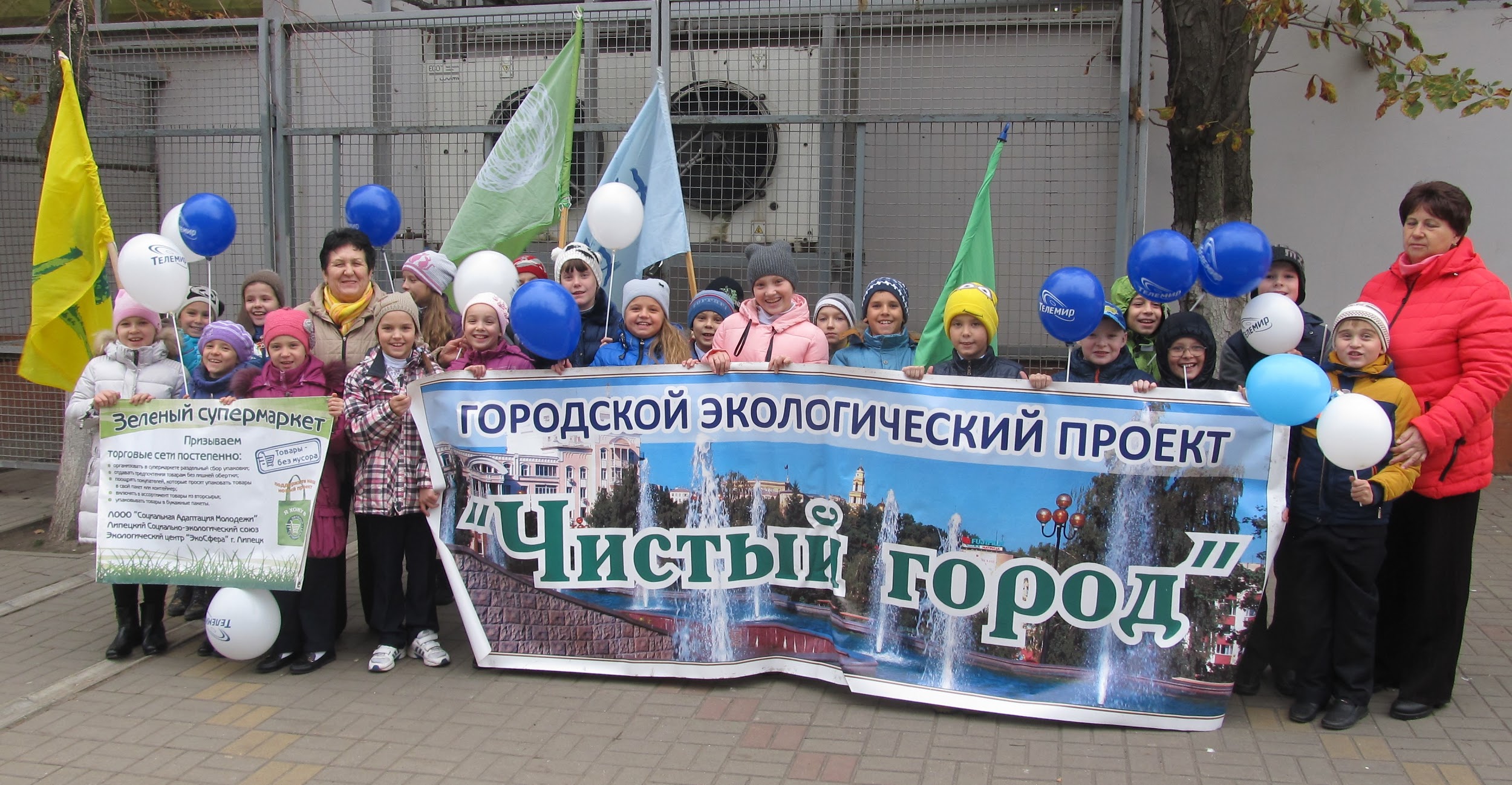 Цель проекта – уменьшение количества упаковок, сбор пластика и полиэтилена на переработку в магазинах торговых сетей.
Всероссийский заповедный урок
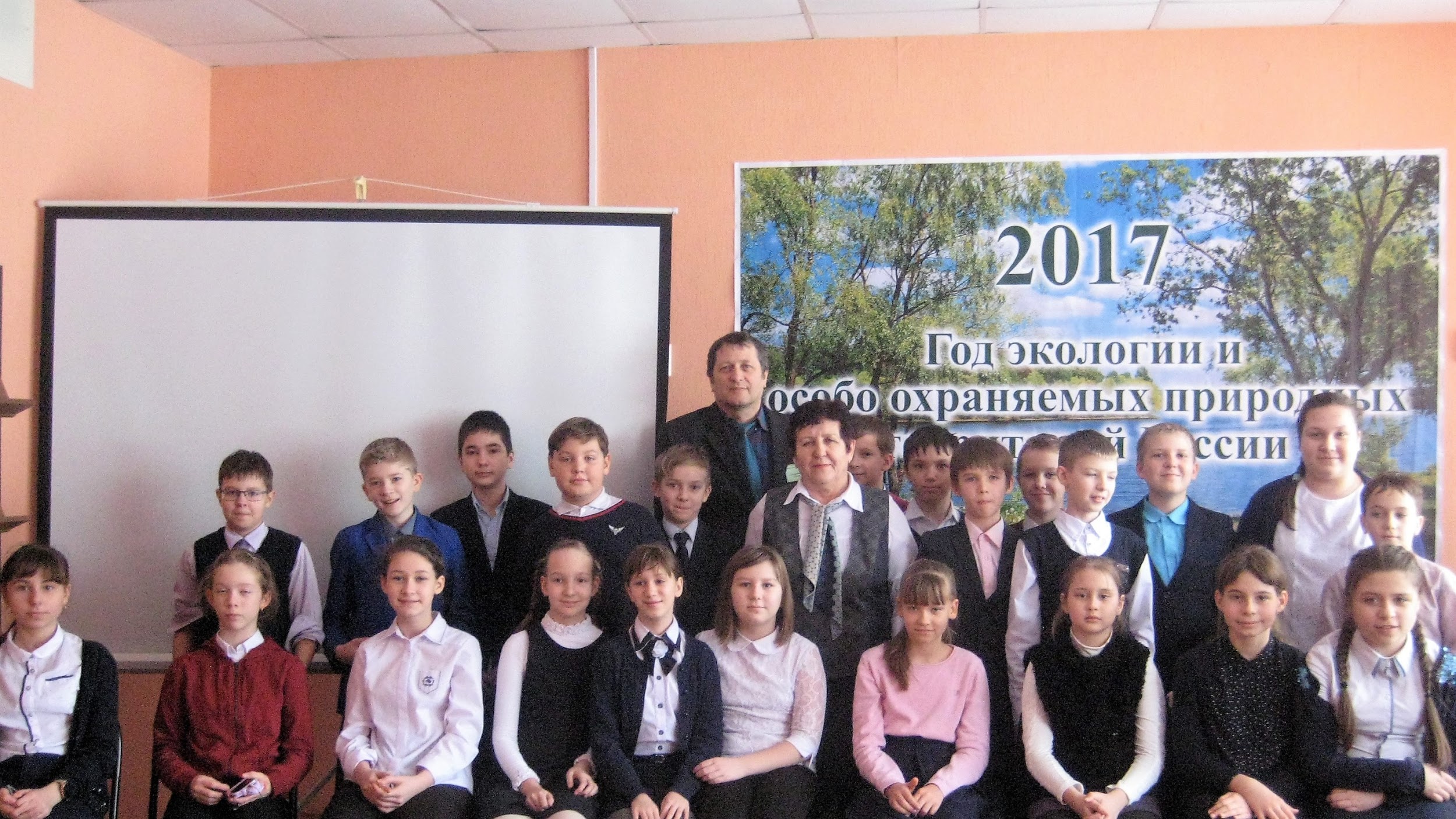 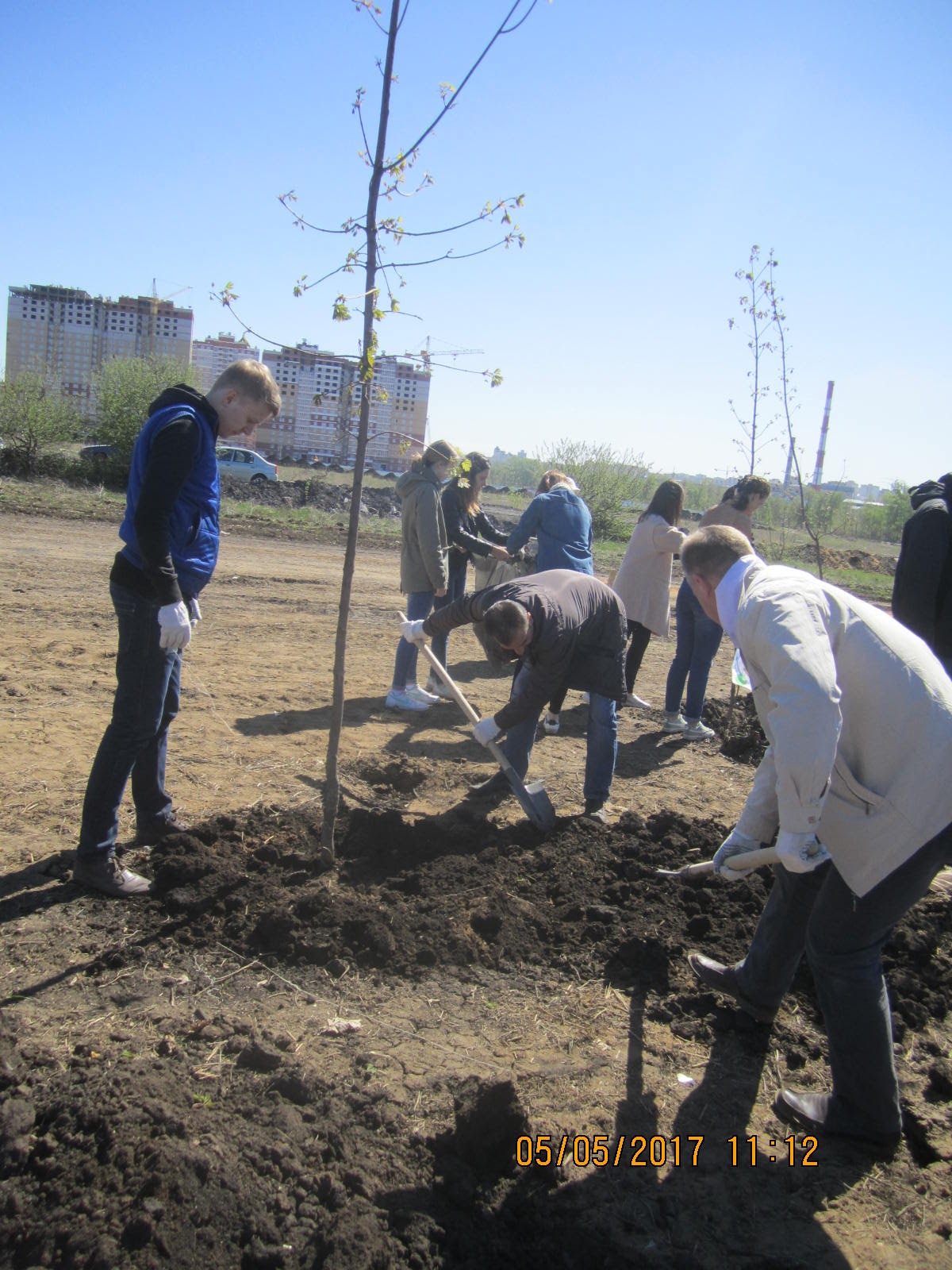 Экология в настоящее время является основой формирования нового образа жизни.
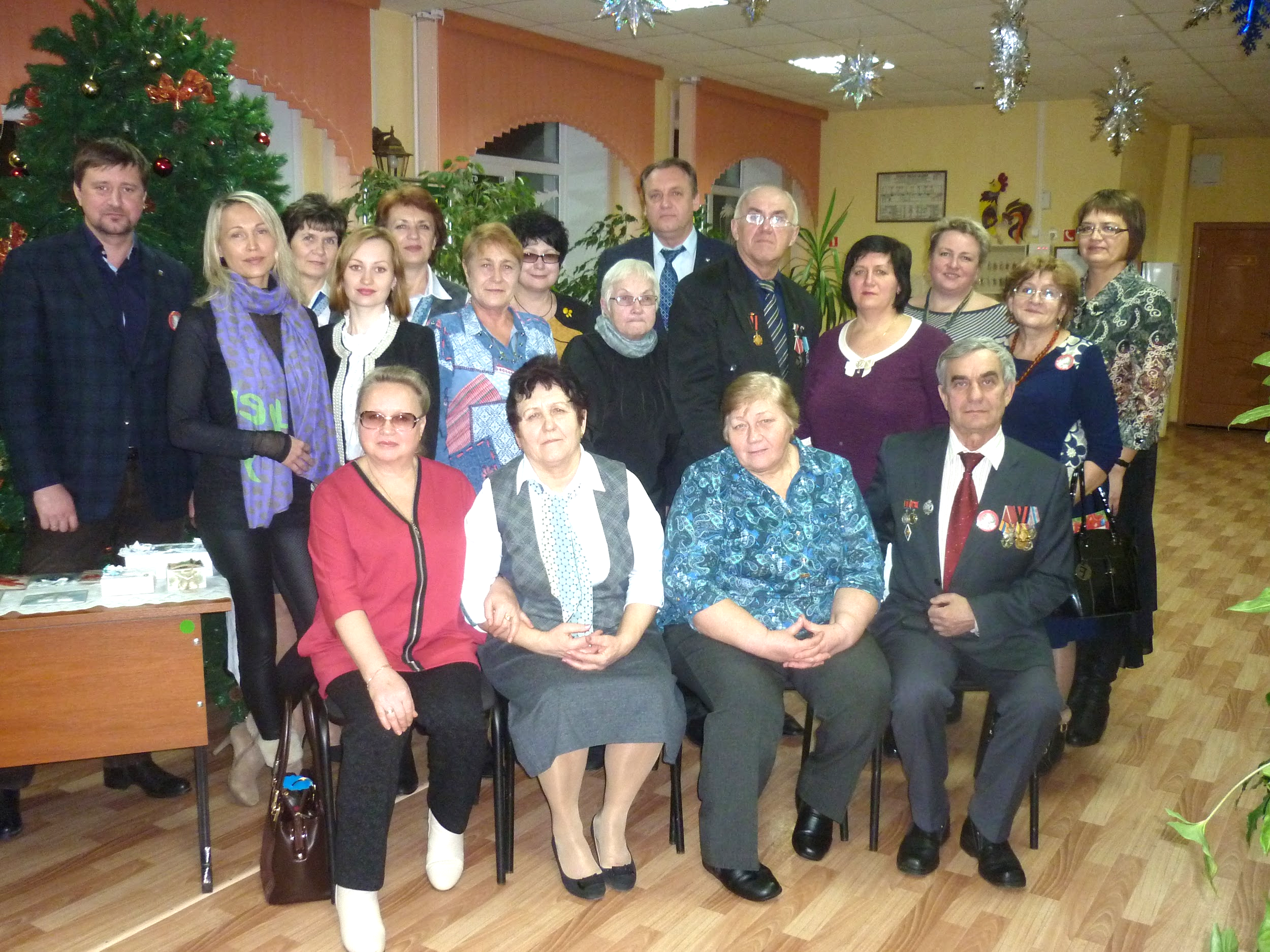 Социально-педагогические партнёры  
в ЭЦ “ЭкоСфера” г. Липецка
Подведение итогов круглого стола
Руководитель инновационной площадки, доктор географических наук Стрельникова Татьяна Дмитриевна
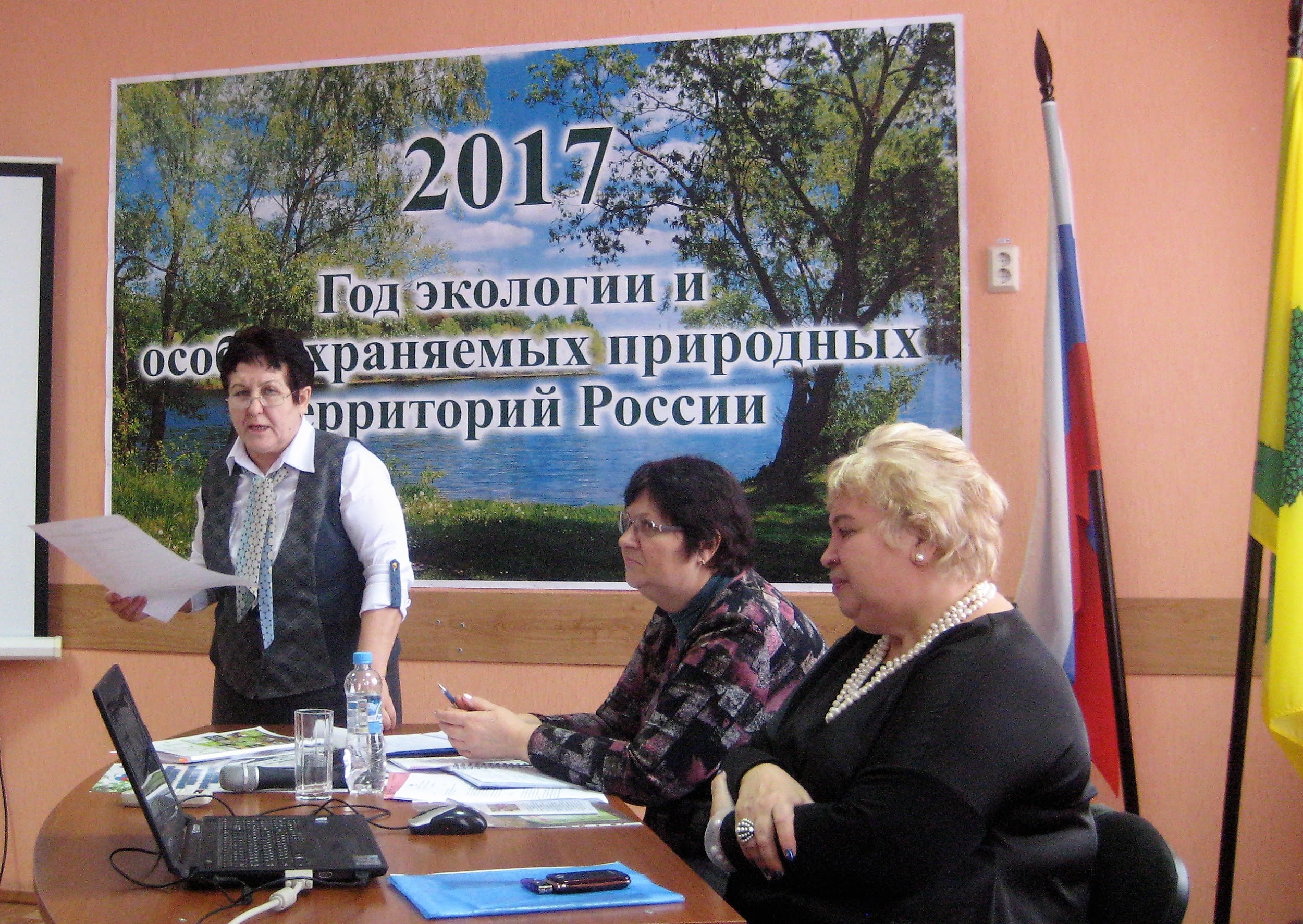 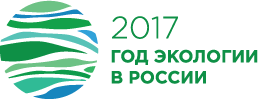 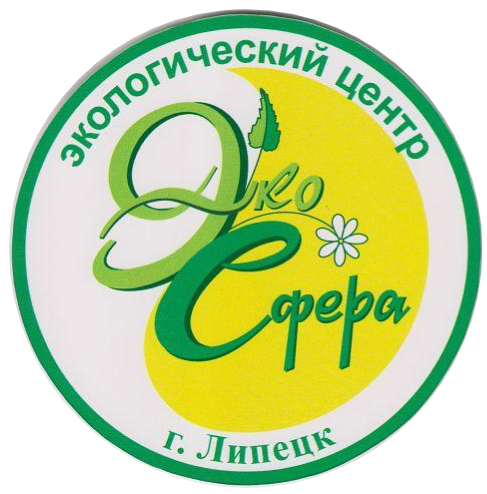 Приглашаем 
на экологический фестиваль
“Лишь вместе мы можем Планету
 спасти” 
1 июня  2017 г. 
ООПТ “Нижний парк”
МБУ ДО ЭЦ “ЭкоСфера” г. Липецка
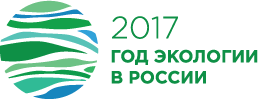 Наши планы и идеи меняют окружающий мир к лучшему!
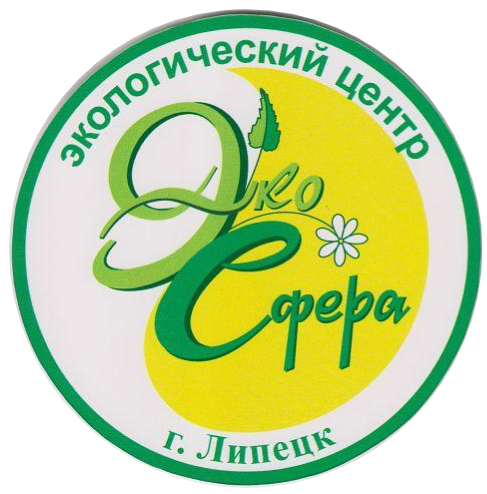 10 мая  2017 г.